Les 2
Links en rechts
Progressief, conservatief en reactionair

Programma
College – links, rechts
   Opdracht 
College – progressief, conservatief 
Opdracht 
Groepsopdracht: 
   Kennismaking
   Rolverdeling groep
20/80 Project: ‘Power & Politics’
Pleit voor een actieve overheid op sociaaleconomisch terrein. 
Overheid grijpt actief in om de ongelijkheid tussen mensen te verminderen
Beschermt mensen in een kwetsbare positie. (Opkomen voor zwakkeren) 
Wil kennis, inkomen en macht eerlijk verdelen 
Ecologie voor economie
Waarden: gelijkwaardigheid en solidariteit
SP, GroenLinks, PvdA.
Politiek Links
Pleit voor een passieve(re) overheid op sociaaleconomisch terrein.
Ongelijkheid tussen mensen is nuttig.
Je bent zelf verantwoordelijk voor een beter bestaan. 
De overheid bemoeit zich enkel actief op het gebied van ordehandhaving.
Economie voor ecologie.
Waarden: persoonlijke vrijheid, economische vrijheid en eigen verantwoordelijkheid. 
VVD.
JA21, FvD, PVV.
Politiek Rechts
Links of rechts?
Maak nu de opdracht: links – rechts
Kritiek op de links-rechts indeling
1. Een eendimensionale versimpeling doet geen recht aan de complexiteit van allerlei politieke opvattingen.

2. Veel politieke partijen passen niet of slecht in het links- rechts schema.

3. Een partij is in meerdere mate het ene en in mindere mate het andere. (Bijvoorbeeld de PVV, de PVV is zowel rechts als links)
Vooruitstrevend.
De maatschappij willen veranderen.
Veranderingen ten behoeve van meer persoonlijke vrijheid: invoering homohuwelijk, legalisering van abortus en euthanasie en voltooid-leven-wet.
Veranderingen in het algemeen: overgaan op groene energie.
Progressief
Voorbeelden
Behoudend.
Benadrukken van wat al is bereikt.
Terughoudend om meer macht over te dragen aan de Europese Unie.
Terughoudend om ingrijpende milieumaatregelen te treffen.
Behoud van tradities.
Conservatief
Voorbeelden
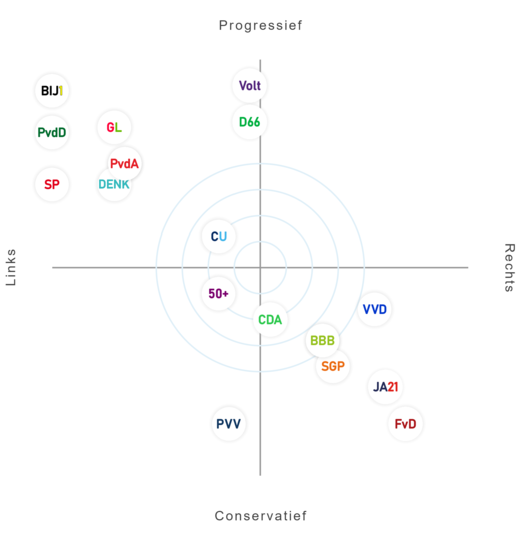 Politiek spectrum
Links, rechts
Progressief, conservatief
Progressief of conservatief?
Maak nu de opdracht: progressief – conservatief.
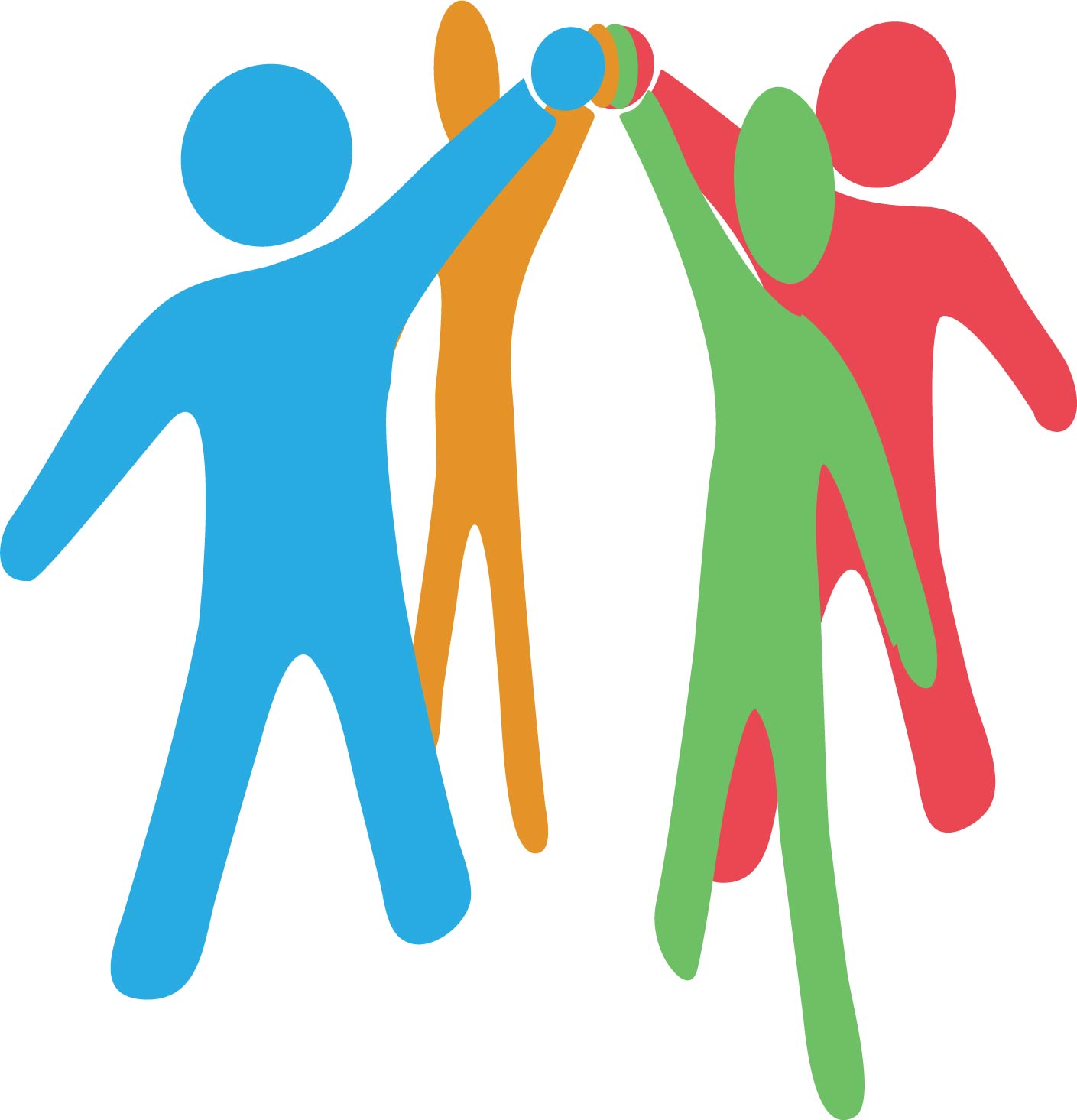 Kennismaking en rolverdeling binnen de groep
Lees de opdracht
Neem eerst 5 minuten de tijd om twee vragen voor jezelf te beantwoorden.
Daarna presenter je jezelf en de antwoorden op de door jou gekozen vragen aan je groepsgenoten.

Tot slot maak je een rolverdeling voor de komende periode.